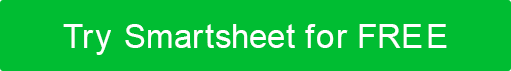 MULTIPLE PROJECT ROADMAP TEMPLATE
STATUS KEY
PLANNING
APPROVED
DEVELOPMENT
LAUNCHED
OTHER
OTHER
RISK LEVEL
HIGH
MEDIUM
LOW
TEXT
TEXT
TEXT
TEXT
TEXT
TEXT
TEXT
TEXT
TEXT
TEXT
TEXT
PROJECT ROADMAP
MULTIPLE PROJECT ROADMAP TEMPLATE
STATUS KEY
PLANNING
APPROVED
DEVELOPMENT
LAUNCHED
OTHER
OTHER
RISK LEVEL
HIGH
MEDIUM
LOW
TEXT
TEXT
TEXT
TEXT
TEXT
TEXT
TEXT
TEXT
TEXT
PROJECT ROADMAP
PROJECT REPORT
COMMENTS